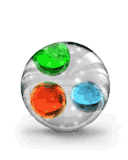 План- конспект                                 по изобразительному искусству
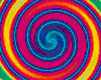 Вид занятий:
Беседа об изобразительном искусстве, рисование по памяти и по представлению.
Тема занятия:
"Из истории изображения"
Цель:
Формирование художественной культуры -раскрыть особенности наскального изображения; 
Обучить передаче образной действительности  с помощью  применения  техник «Кракле», «Крафте».
Задачи:
Познакомить детей с историей появления изображения, живописи; петроглифы в пещерах Испании (Альтамир), Франции (Ласко);
Научить работать на   мятой, гладкой бумаге  (Крафте), технике «Кракле»;
 развитие моторики, пространственного мышления, фантазии, воображения;
   воспитывать интерес к искусству, чувство красоты, гармонии, цельности в составлении композиции , как основы изобразительной грамоты.
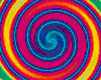 Оборудование:
Для учителя: план-конспект, наглядный раздаточный материал. 

Для детей: акварель, гуашь, мятая бумага, кисть, восковые карандаши.
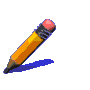 Техника кракле
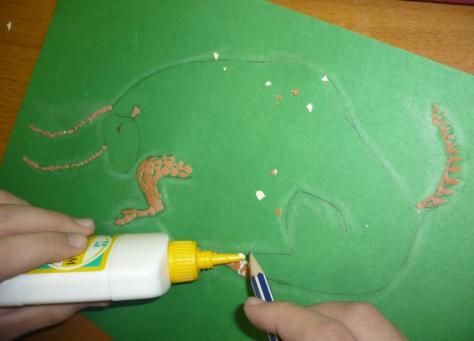 План занятия:
Организационная часть - 2минуты.
Сообщение учебного материала -20 минут.
Самостоятельная художественно-творческая деятельность детей -    15минут.
Подведение итогов 8мин; мини выставка.
Ход занятия:
Возникновение искусства означало огромный шаг вперёд в развитии человечества. 
Тесно связанное с первобытными мифологическими воззрениями искусство основывалось на одухотворении сил природы (анимизм) и культе животных- прародителей рода (тотемизм).
В течении тысячелетий совершенствовалась техника изображения. Например в росписях пещеры Альтамира (Испания) появились объёмные изображения мамонтов, оленей, бизонов в характерных позах их движений.
История живописи начинается с наскальных изображений первобытного человека. 
            Формирование первобытного искусства относится к позднему палеолиту(около 33 тыс. лет до н. э.), искусство палеолита отражает  главные жизненные интересы первобытного человека- охоту и рыболовство.
             Настенные изображения (петроглифы) палеолитического искусства (Рельефные, графические и живописные) поражают реализмом и жизненностью, яркостью образов.
Жизнь и благосостояние палеолитического человека во многом зависели от знания животных и их повадок, от умения выследить их, поэтому меткость и острота наблюдений помогали ему в охоте. 
             Художественное творчество  человека позднего палеолита вдохновлялось окружающей природой, богатым животным миром и было посвящено главным образом охоте.
            Например, полные движения и жизни фигуры животных украшают пещеры Ласково Франции.
            Изображение явилось незаменимым средством фиксации и передачи из рода в род комплекса духовной культуры.
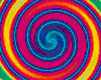 Живопись-это такой вид изобразительного искусства, в котором цвет играет главную роль. Живопись означает писать жизнь, писать живо, то есть полно и убедительно передавать действительность
Образы живописи очень наглядны и ярки. Живопись способна запечатлеть сложный мир человеческих чувств и характеров, предать тончайшие изменения в природе, вечные философские идеи и фантастические образы.
Подведение итогов:
Вопросы для повторения, закрепления.
 Что такое петроглиф?
 Когда появилось первое изображение?
 Что такое фактура?
Контрольная диагностика
Мини выставка
Наша творческая мастерская «Солнечные краски»
После выставки-просмотра
Шубина Кристина-7лет, Пинигин Сережа-7 лет, Захарова Лиза-5 лет.
Ушницкий Саша. 11 лет.
Пинигин Сережа.7лет.
Терехова Сардана, Аммосова Айта. 10 лет.
ДИДАКТИЧЕСКИЙ МАТЕРИАЛ
Наскальные рисунки с пещеры Альтамир
Раненый бизон с пещеры Альтамир
Наскальные изображения с пещеры Ласко. Сцены охоты.
Наскальные изображения с пещеры Ласко.Страусы.
Наскальные изображения с пещеры Альтамир.Загон.
Наскальные изображения с пещеры Ласко.